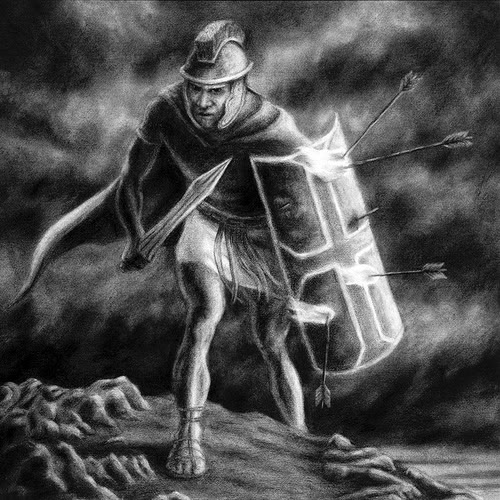 Spiritual Warfare
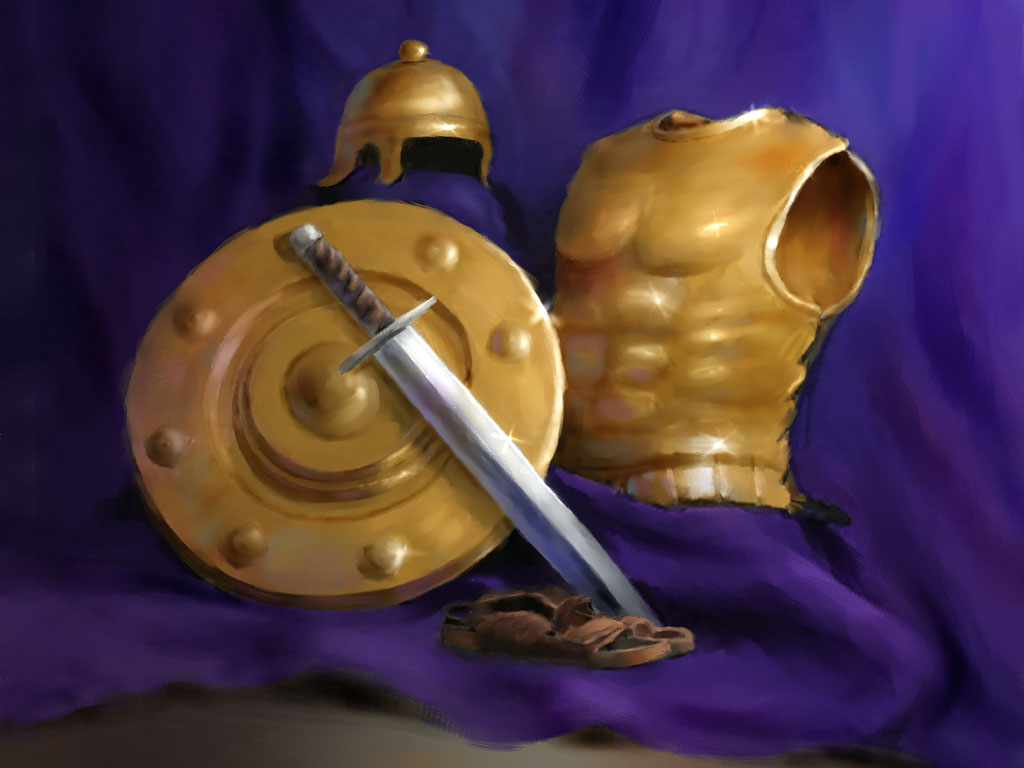 *  Warfare (strateia) - To carry on hostilities; to engage in battle; to contend, to strive; to be in a state of hostile contention  -  II Corinthians 10:3-10; I Timothy 1:18;  II Timothy 2:1-3 
*  Fight (agonizomai) - To gain control through struggle; to attempt to defeat; subdue or destroy in order to gain victory  - I Corinthians 9:26;                     I Timothy 6:12;  II Timothy 4:7
*  Wrestle (pale) - To struggle in hand to hand combat with an opponent in an attempt to throw or force him to the ground  -  Ephesians 6:10-18
* Strive (sunathleo) - To make great effort to do ones best; strenuous exertion; earnest effort  -                    I Corinthians 9:24-25
* Soldier (stratiotes) - One engaged in military service; one who fights for a specified cause  -           II Timothy 2:3-4
* Contend (epagonizomai) - To hold firm to the truth; to strive in debate  -  Jude 3-9

    II Corinthians 2:11 “Lest Satan should get an advantage of us: for we are not ignorant of his devices.”
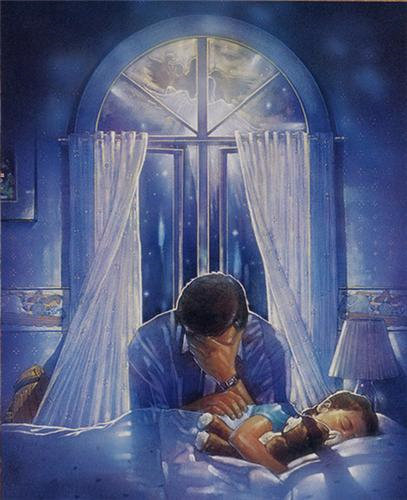 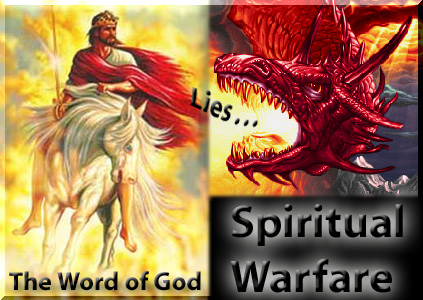 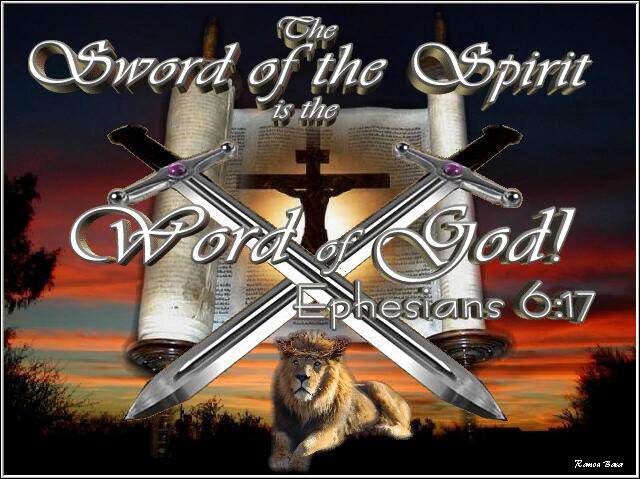 Seven Enemies of the Soul
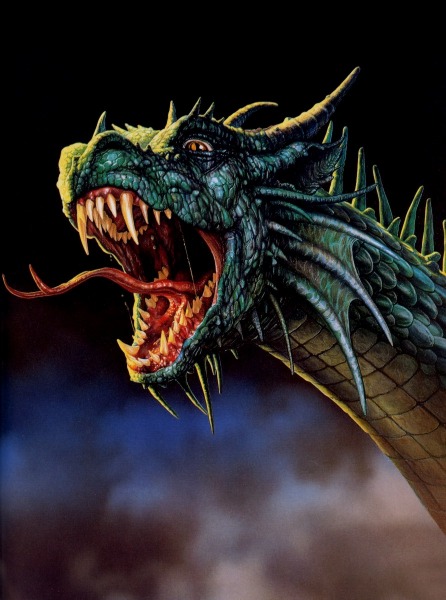 Sensual Material
Alcohol
Computer Games 
Carnal Music
Movies / DVD’s
Friends
Dating
Consequences when you read or view sensual material
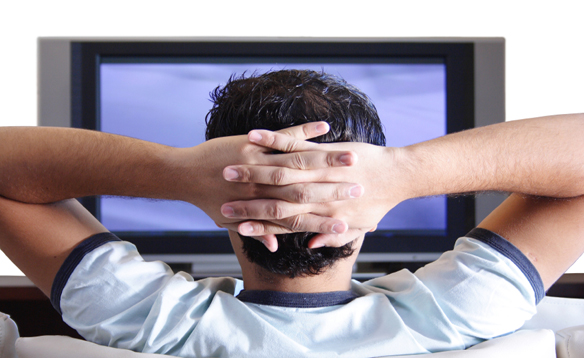 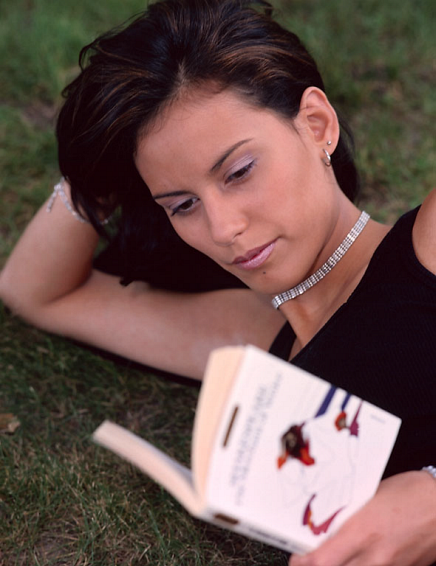 You experience guilt by violating the moral laws that God wrote in your heart  - Romans 2:15
You sow seeds of destruction to your flesh  -  Galatians 6:7
You promote the goal of humanism, which is to enjoy whatever pleasure lust suggests  -      Ephesians 5:6
You promote prostitution by engaging in lewdness for hire  -  II Peter 2:14
You dull your spiritual senses and grieve the Holy Spirit  -  Galatians 5:17
You damage your marriage by committing mental adultery  -  Matthew 5:28
CONSEQUENCES WHEN YOU WATCH WORLDLY TELEVISION, MOVIES AND DVD’S
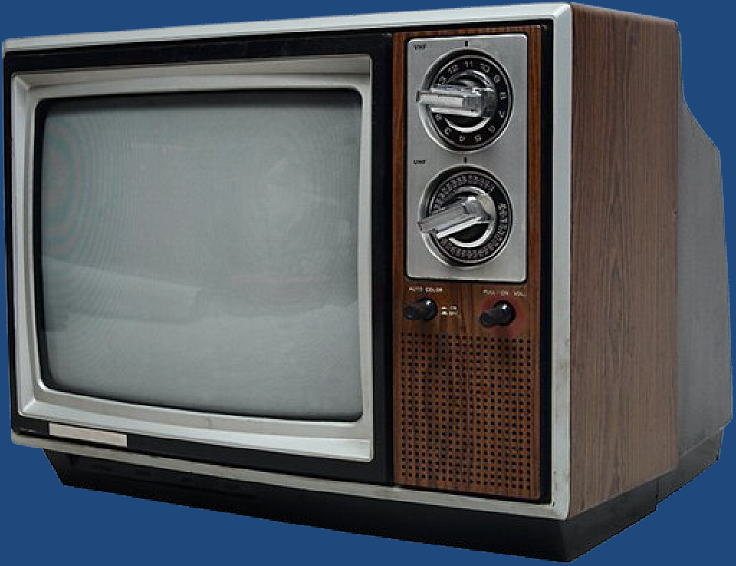 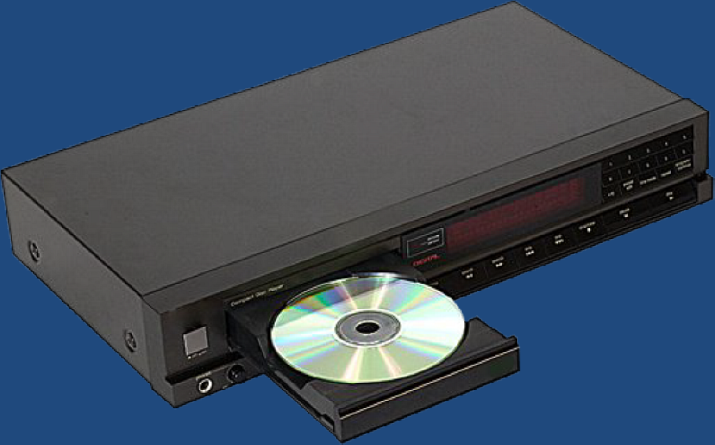 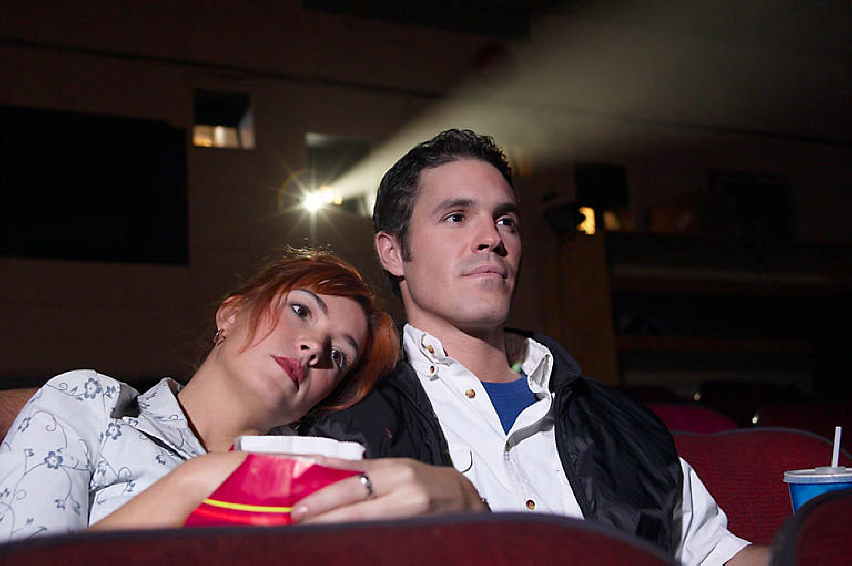 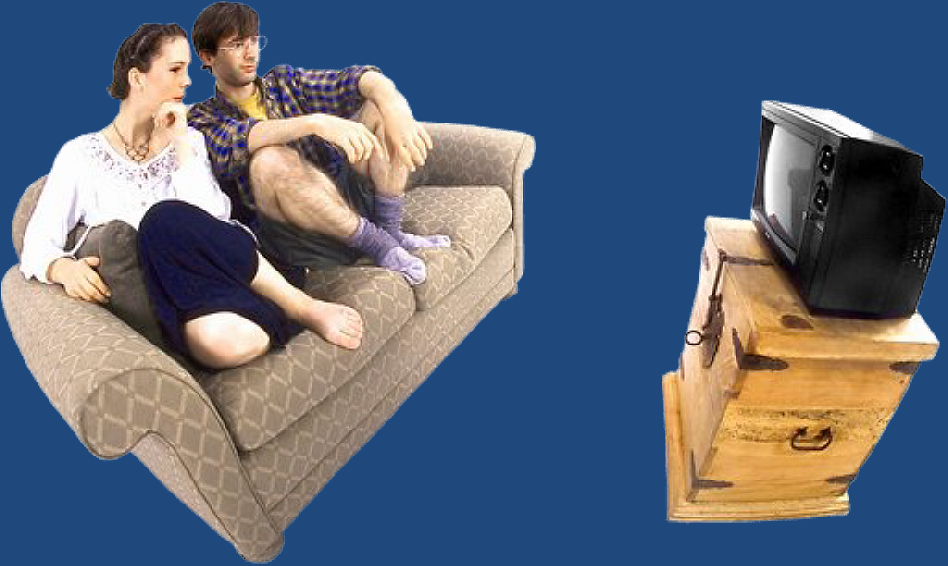 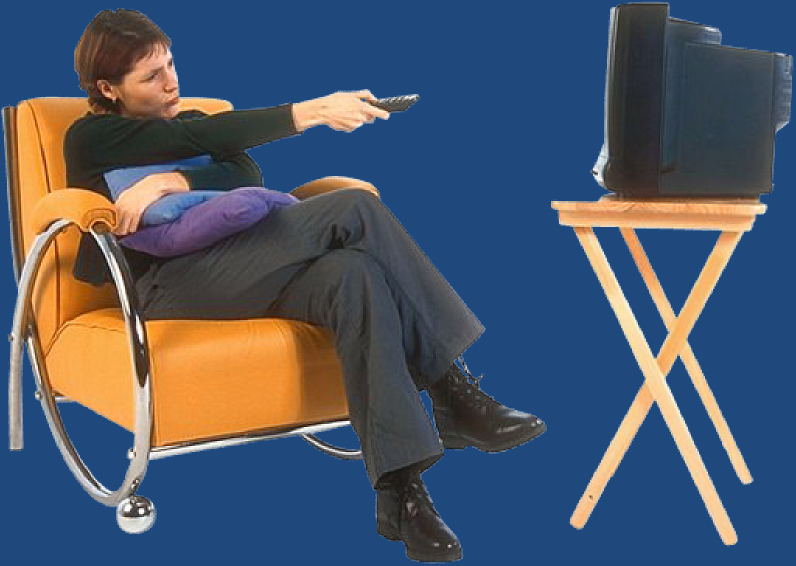 You establish the practice of tolerating evil in order to enjoy some good  - Proverbs 8:13
You lower your resistance to evil  -  Proverbs 4:23
You have constant access to the world’s philosophy and false concepts  -  Colossians 2:8		
You deaden your conscience and lose your love for the Lord  -  Matthew 24:12
You expose yourself to evil people who should not even be in our home  - Proverbs 13:20;  14:7	
You allow one of your most precious resources to be devoured  (Time) - Psalms 90:12;  Ephesians 5:17
You make yourself an enemy of God  -  James 4:4
Consequences when you 
consume alcohol
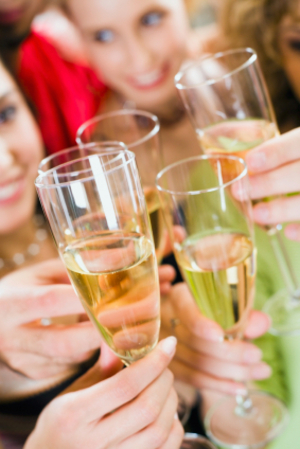 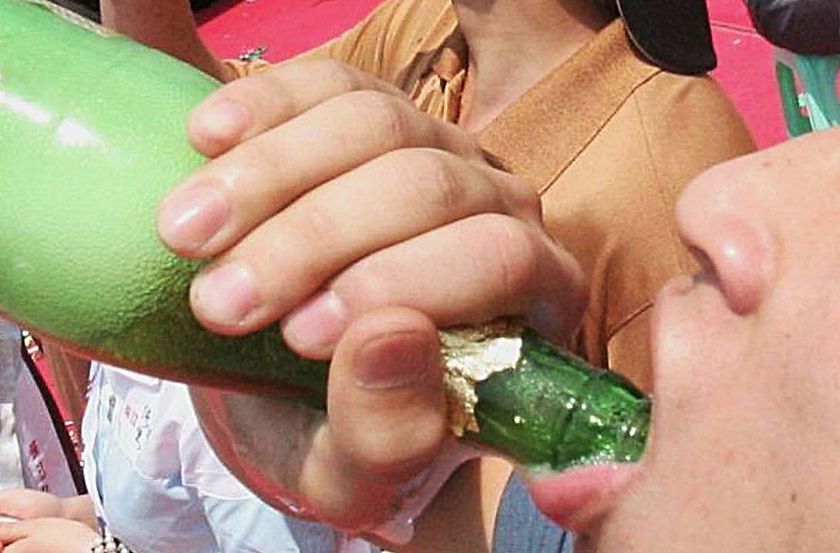 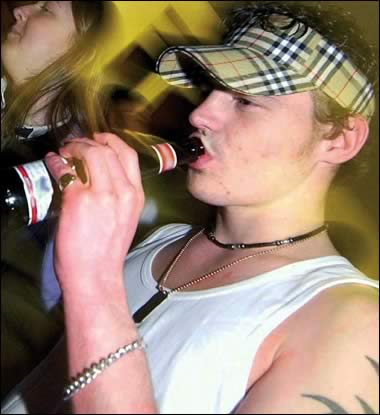 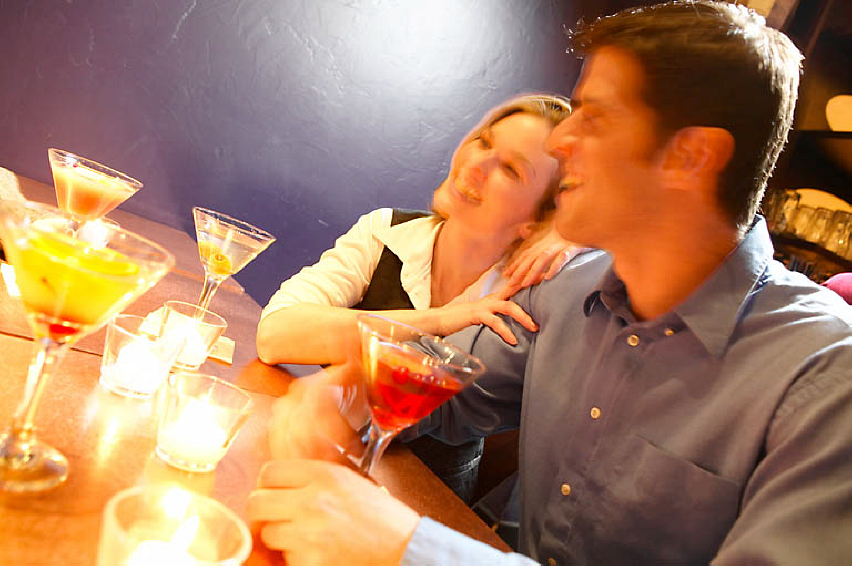 You bring destruction upon yourself  -  Proverbs 23:31-32
You lower vital inhibitions against evil  -  Proverbs 23:33
You expose yourself to the bondage of addiction  - Habakkuk 2:15
You cause weaker Christians to stumble  -  Romans 14:21
You endanger the lives of your children  -  Ephesians 6:1-3
    NOTE: What parents allow in moderation, their children excuse in excess.
You condemn yourself  -  Romans 14:22-23
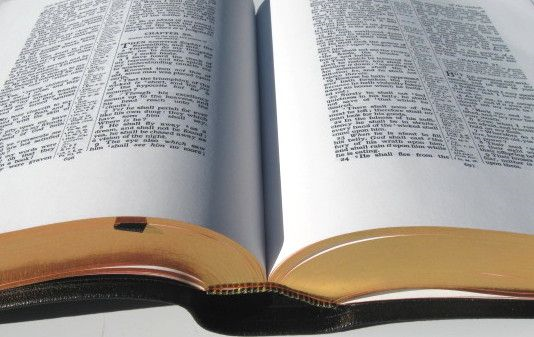 75 Biblical Warnings
1.   Genesis 9:20-26
 2.   Genesis 19:30-38
 3.   Genesis 27:25
 4.   Leviticus 10:9
 5.   Numbers 6:3
 6.   Deuteronomy 21:20
 7.   Deuteronomy 29:2-6
 8.   Judges 13:4, 7, 14
 9.   I Samuel 1:14-15
10.   I Samuel 25:32-38
11.   II Samuel 11:13
12.   II Samuel 13:28-29
13.   I Kings 16:8-10
14.   I Kings 20:12-21
15.   Esther 1:5-12
16.   Job 1:18-19
17.   Proverbs 4:17
18.   Proverbs 20:1
19.   Proverbs 21:17
20.   Proverbs 23:21
21.   Proverbs 23:29-30
22.   Proverbs 23:31
23.   Proverbs 23:32
24.   Proverbs 23:33
25.   Proverbs 23:33
26.   Proverbs 23:34
27.   Proverbs 23:35
28.   Proverbs 23:35
  Proverbs 31:4-5 
  Proverbs 31:6-7
31.   Ecclesiastes 2:3
32.   Ecclesiastes 10:17
33.   Isaiah 5:11-12
34.   Isaiah 5:22
35.   Isaiah 22:13
36.   Isaiah 24:9
37.   Isaiah 28:1
38.   Isaiah 28:3
39.   Isaiah 28:7
40.   Isaiah 28:7
41.   Isaiah 28:7
42.   Isaiah 28:7
43.   Isaiah 56:9-12
44.   Jeremiah 35:5,6,8,14
45.   Ezekiel 44:21
46.   Daniel 1:5, 8, 16;  10:3
47.   Daniel 5:1
48.   Daniel 5:2, 23
49.   Daniel 5:3
50.   Daniel 5:5-9, 25-28
51.   Hosea 3:1
52.   Hosea 4:11
53.   Hosea 7:5
54.   Joel 1:5 
 Joel 3:356.  
 Amos 2:8
57.   Amos 2:12
58.   Amos 4:1
59.   Amos 6:6
60.   Nahum 1:10
61.   Habakkuk 2:5
62.   Habakkuk 2:15
63.   Habakkuk 2:16
64.   Matthew 24:48-51
65.   Luke 1:15
66.   Luke 12:45
67.   Luke 21:34
68.   Romans 13:13
69.   Romans 14:21
70.   I Corinthians 6:10
71.   I Corinthians 11:25
72.   Galatians 5:12
73.   Ephesians 5:18
74.   I Thessalonians 5:7
75.   I Timothy 3:3, 8, 11, 12
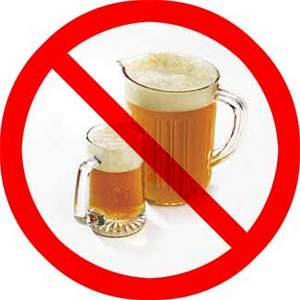 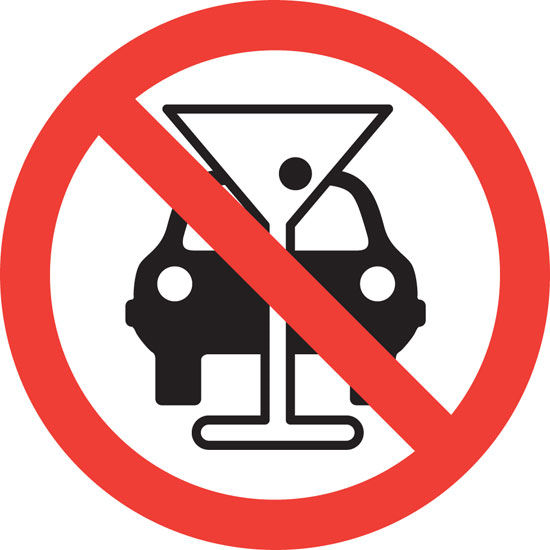 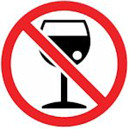 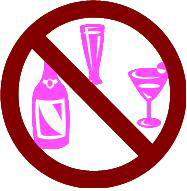 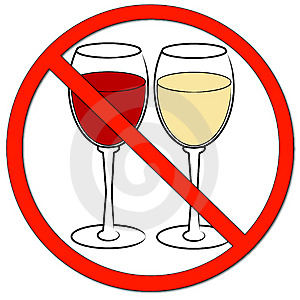 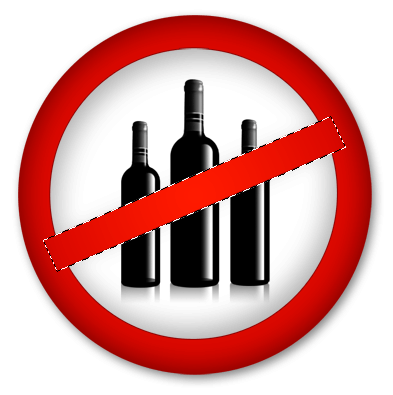 Consequences of having 
carnal friends
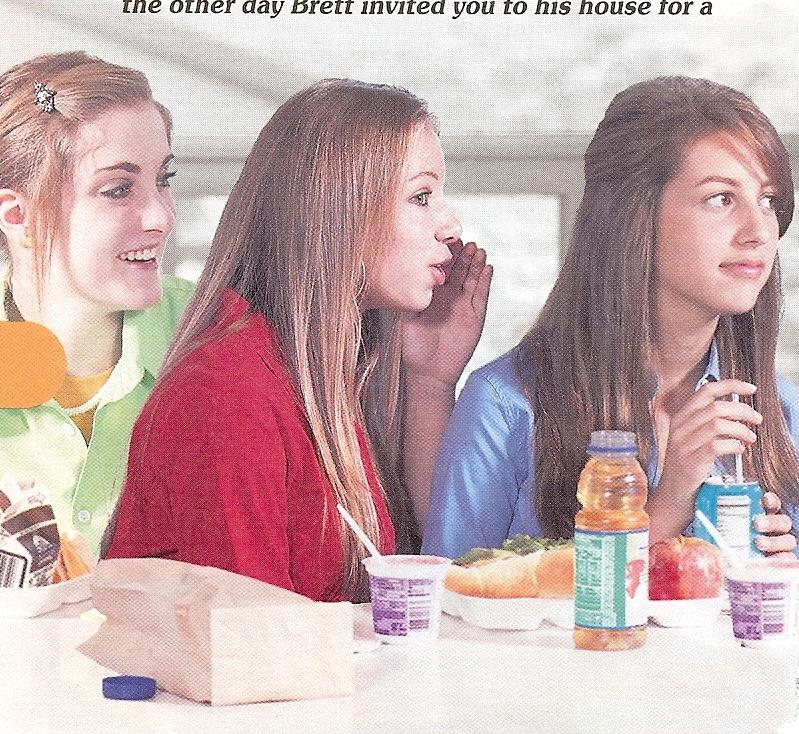 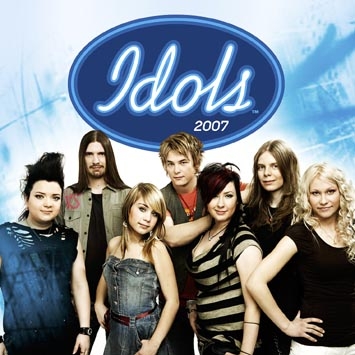 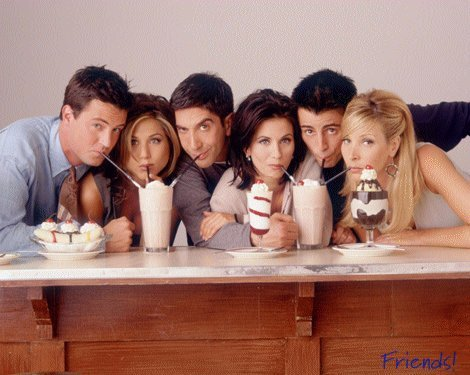 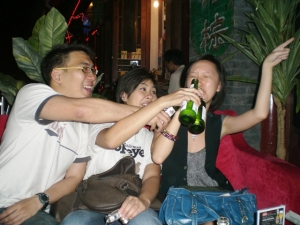 You will be corrupted by their evil character  -            I Corinthians 15:33
You will develop their carnal ways of thinking  -  Philippians 3:15-19
You will follow their example  -  Proverbs 1:10-19
Your heart will be turned away from your parents  -  Proverbs 27:10
Your heart will be turned away from the Lord  -          I Kings 11:1-2
You will violate God’s principle of separation  -         II Corinthians 6:14-7:1
You will bring upon yourself God’s judgment  -  Proverbs 1:10,14, 25-33
The Danger of Cell Phones
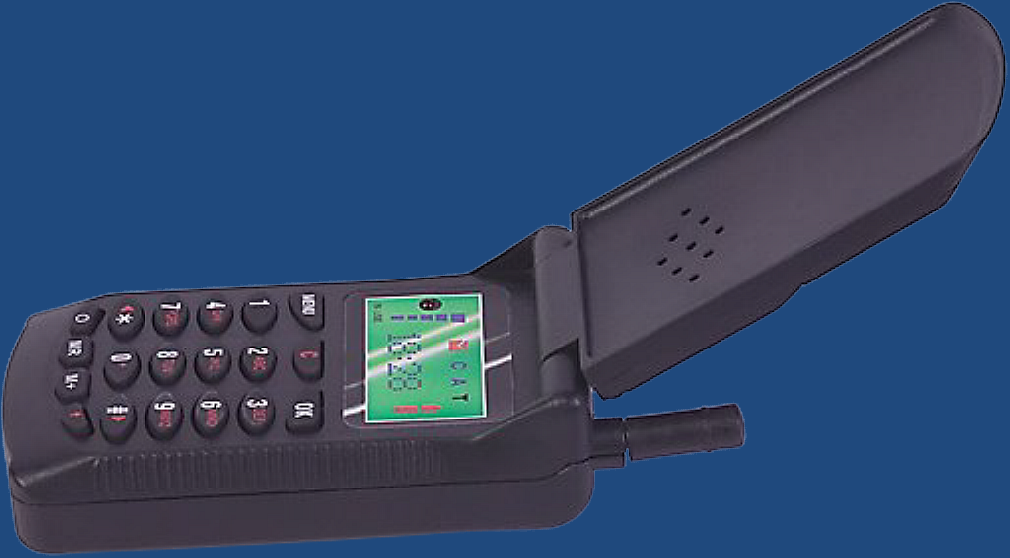 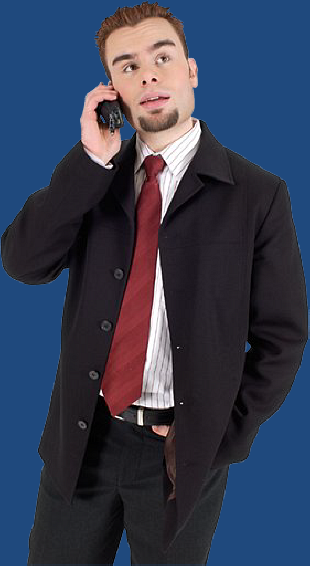 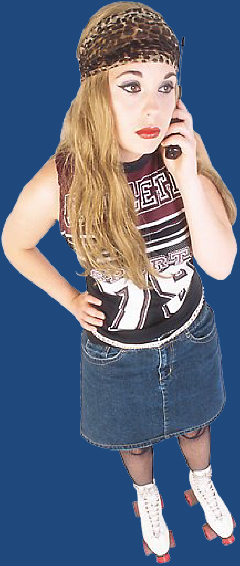 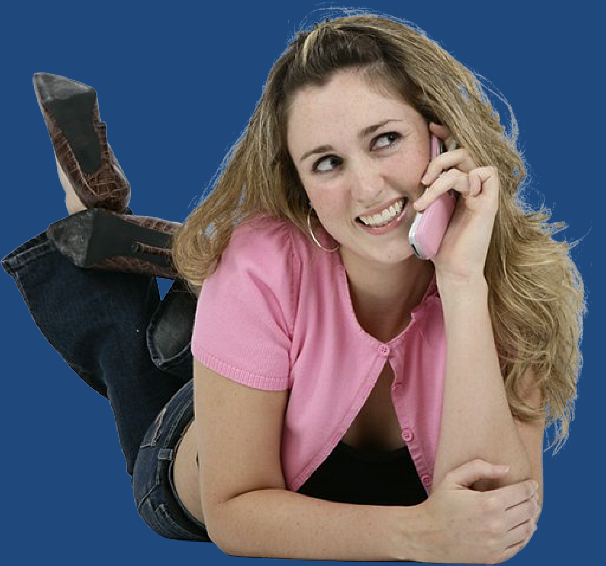 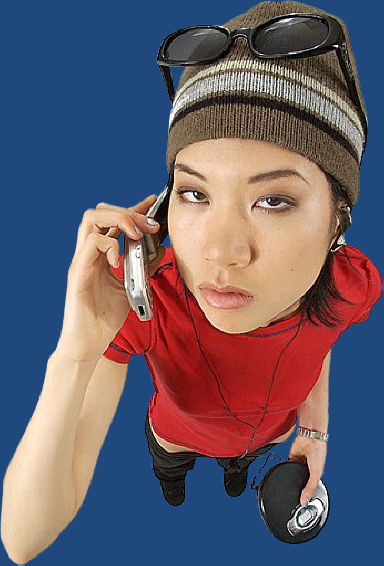 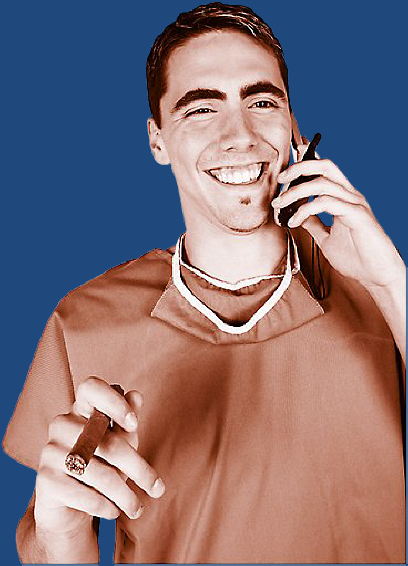 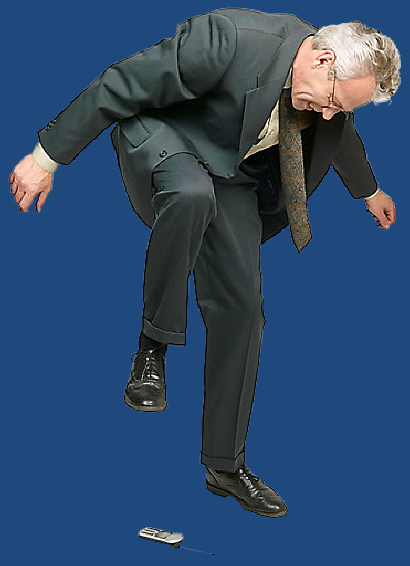 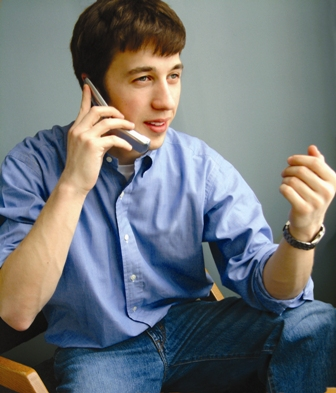 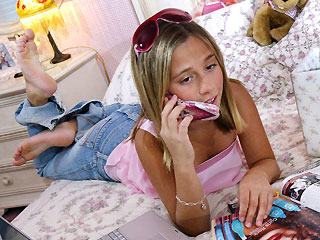 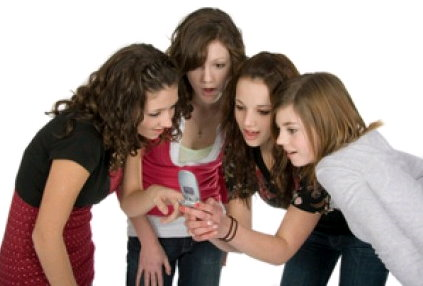 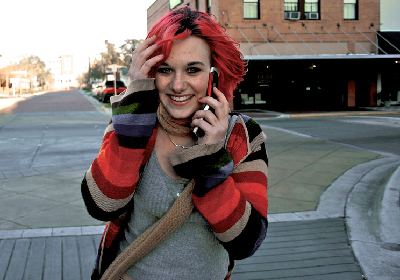 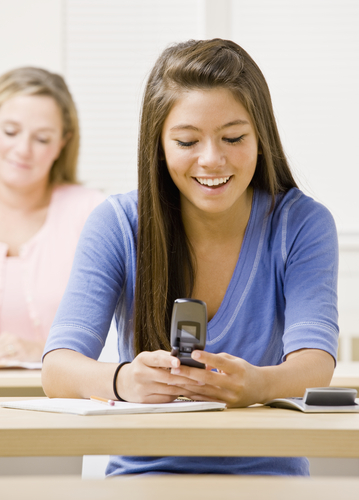 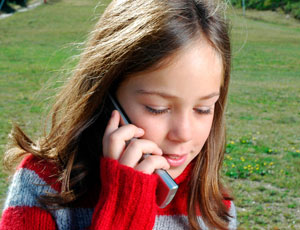 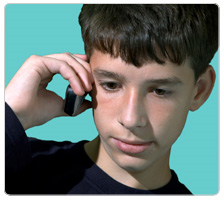 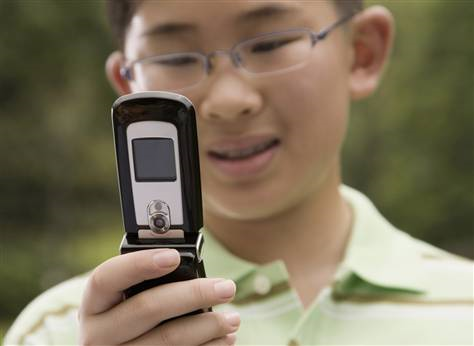 Danger of Social Networking
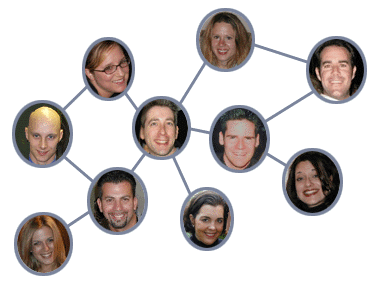 Face book
My space
Twitter
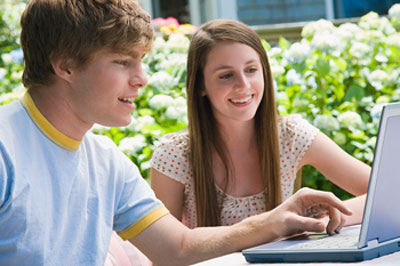 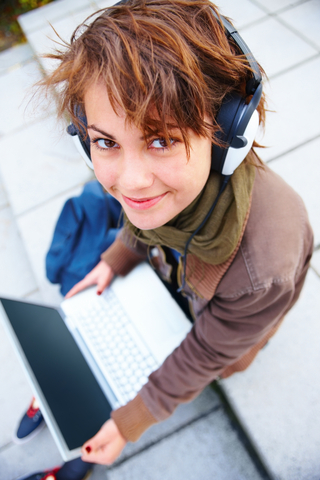 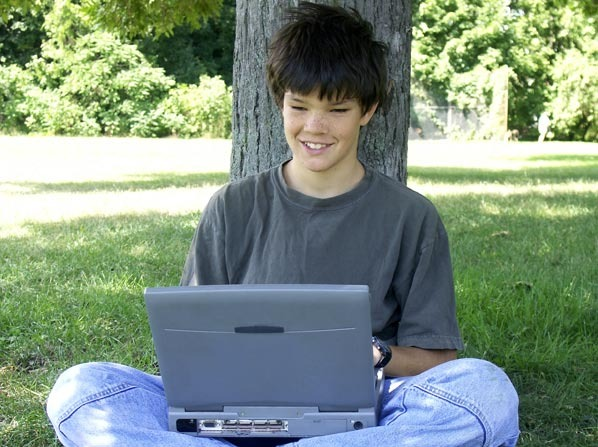 CONSEQUENCE OF PLAYING EVIL COMPUTER GAMES
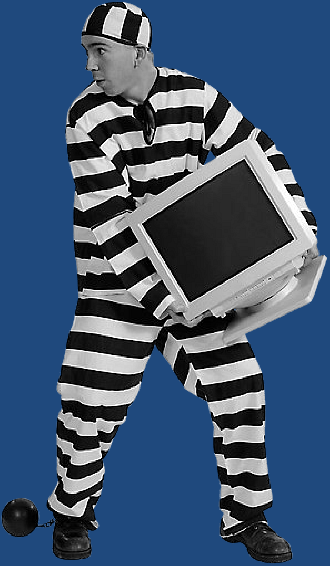 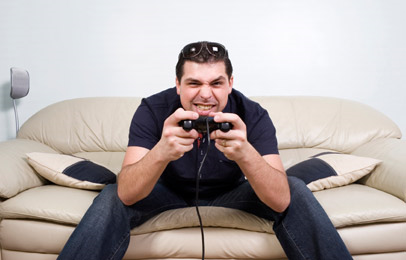 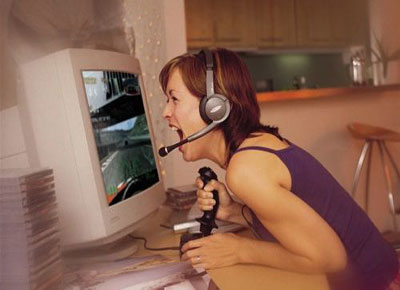 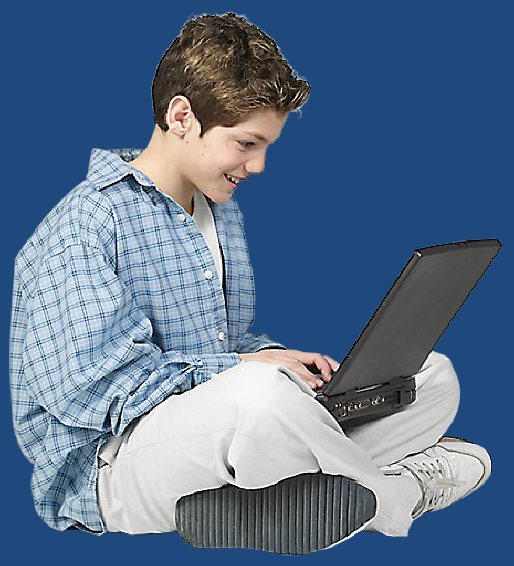 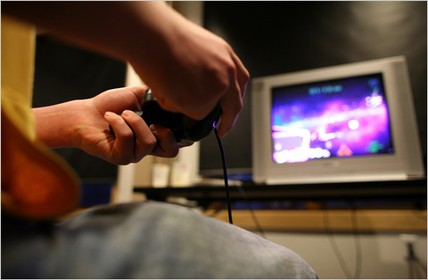 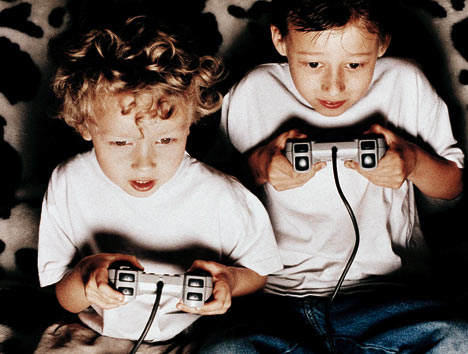 You waste valuable time (unproductive) –         Colossians 4:5
You become addicted – I Corinthians 6:12
You damage relationships – Ephesians 5:21-33
You develop a worldly philosophy of life –         Colossians 2:8
You lose interest in spiritual and eternal things –             II Corinthians 4:8
You expose yourself to Satan’s power and control – Ephesians 4:27
You run the risk of being destroyed by Satan –                  I Peter 5:8
You are used to influence others entangling them in Satan’s snare – II Peter 2:20
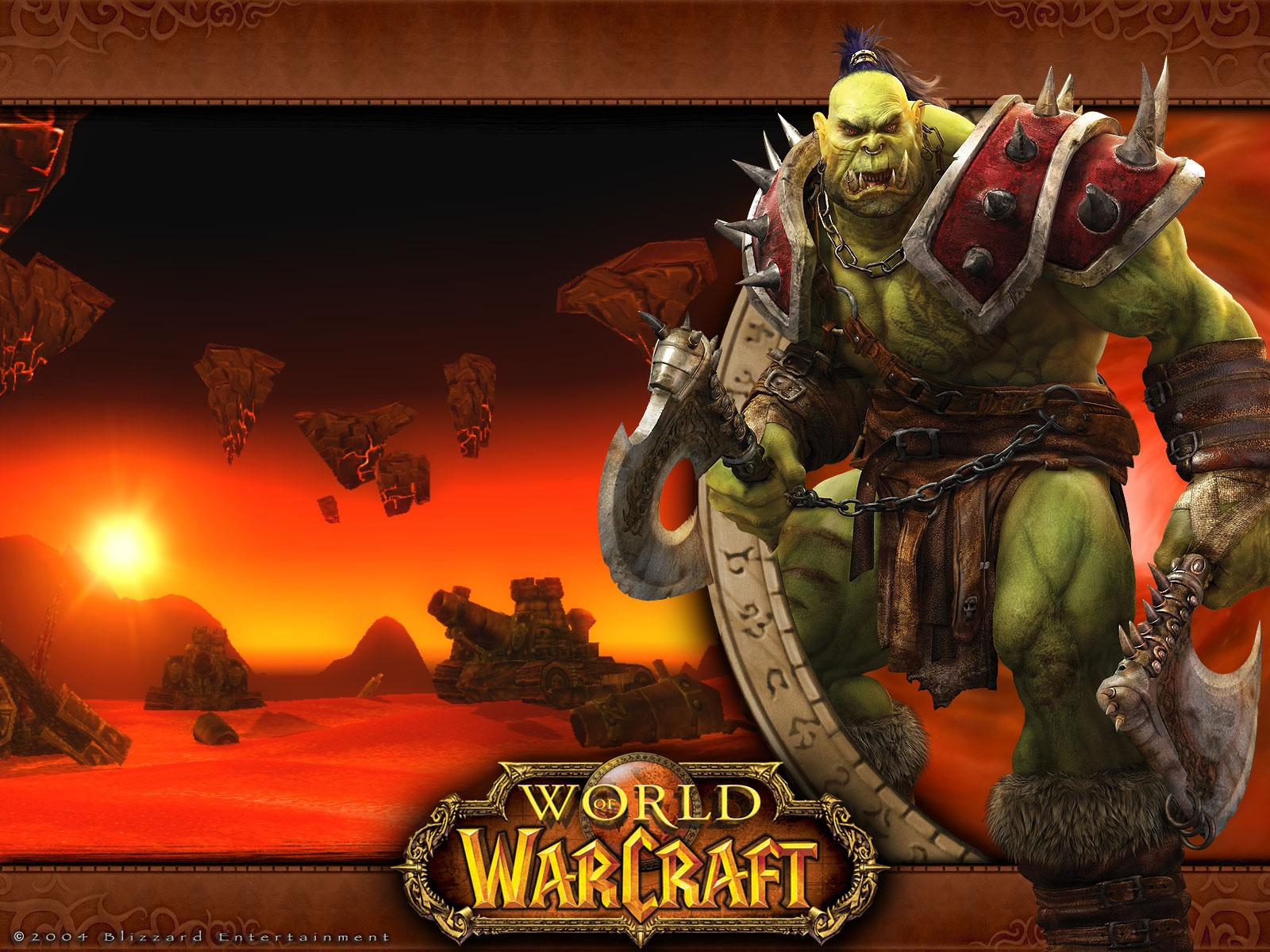 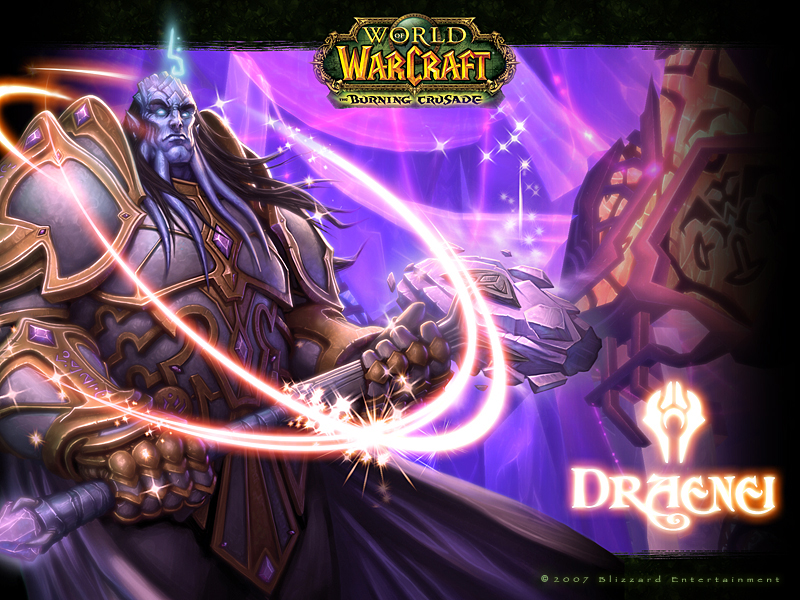 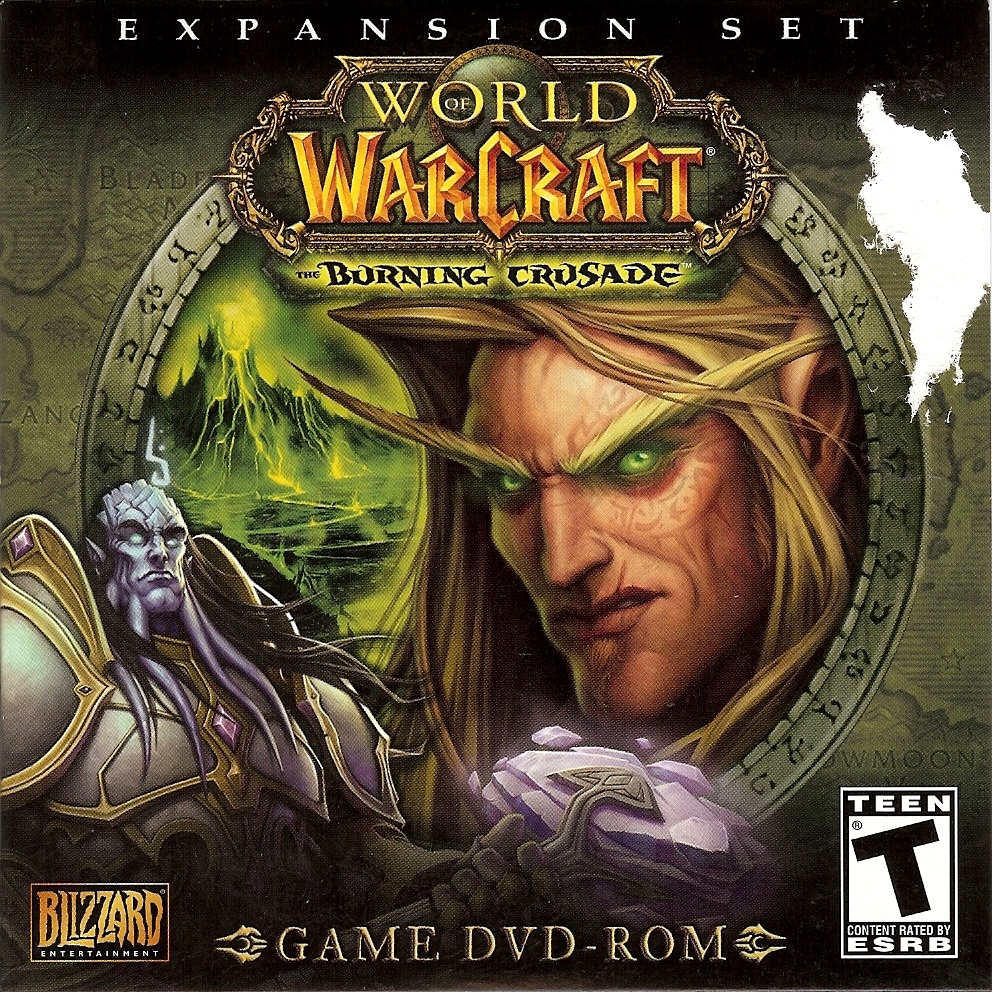 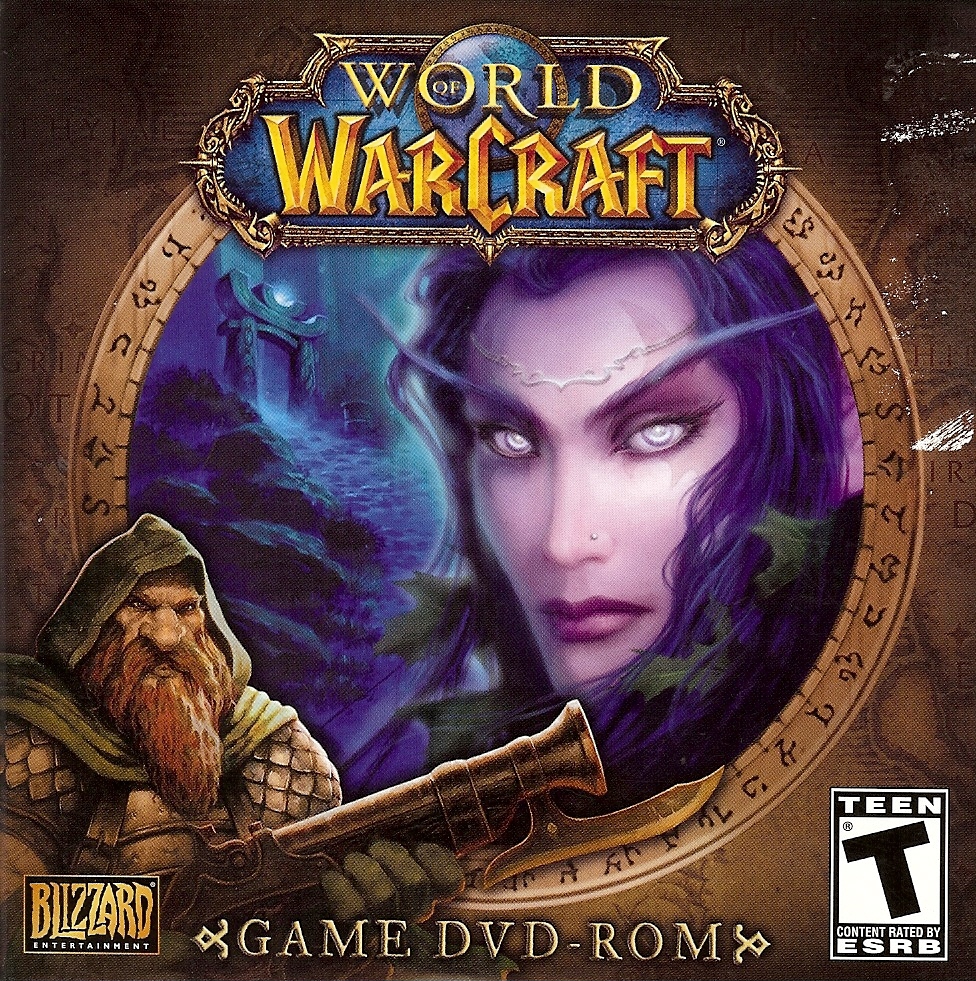 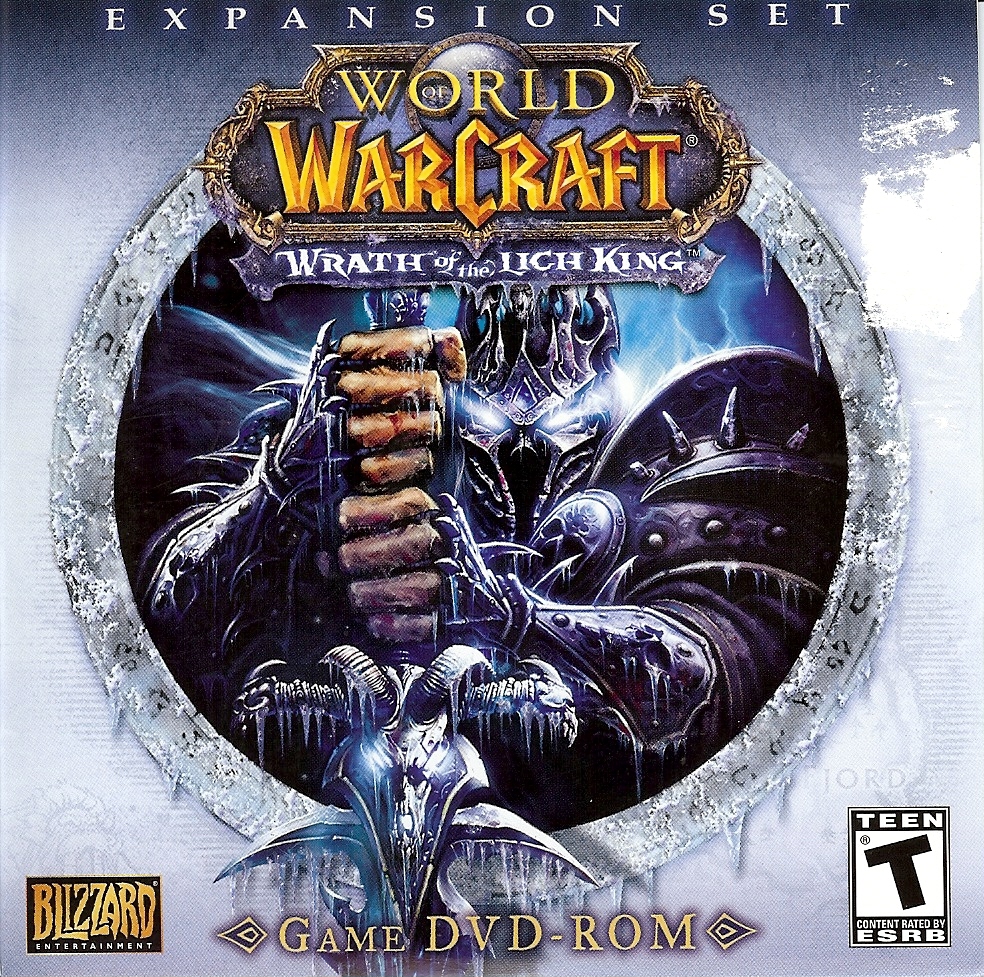 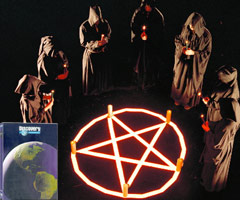 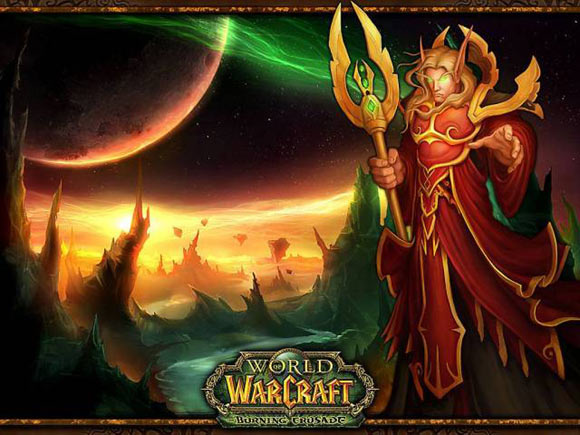 CONSEQUENCE OF DATING
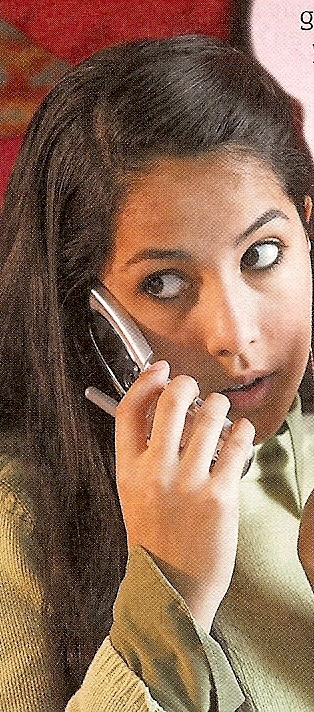 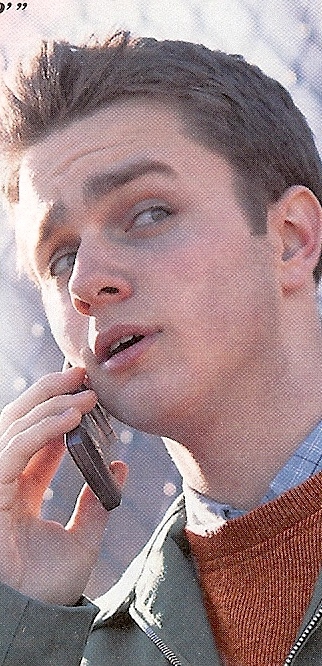 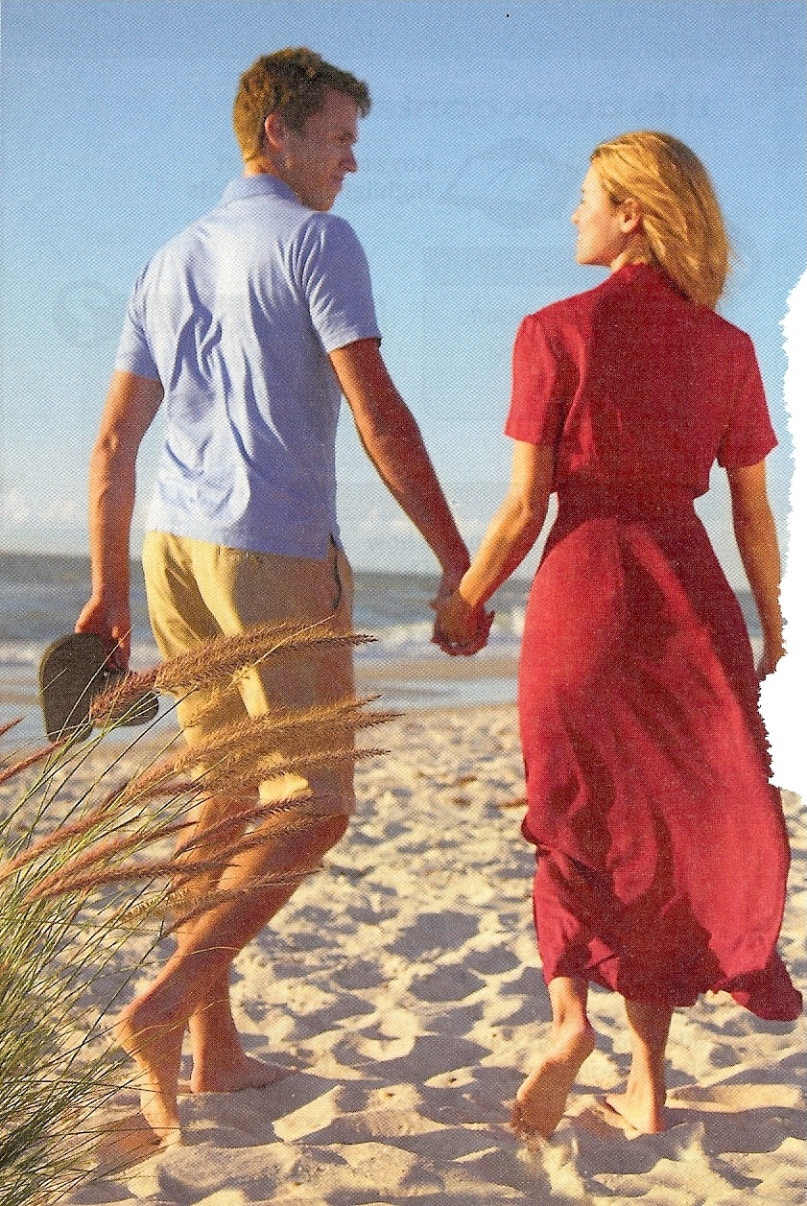 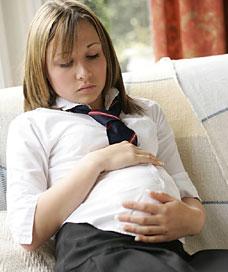 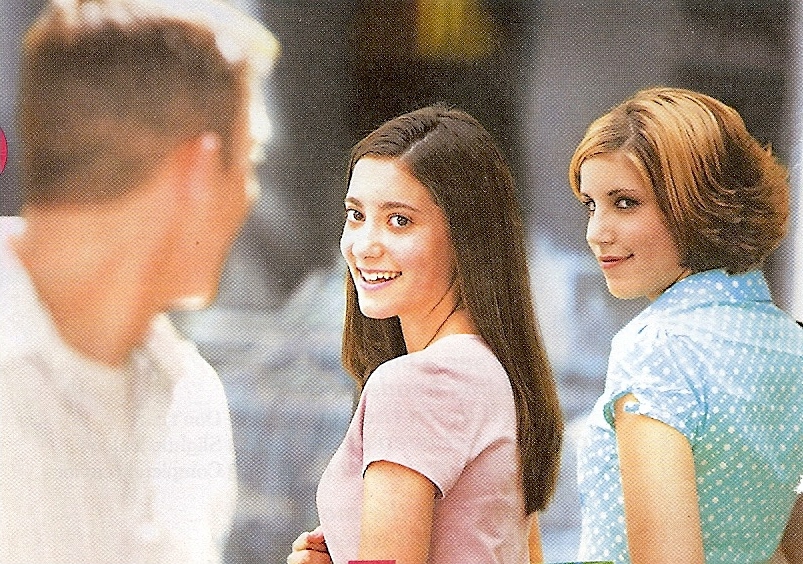 Pressure to be normal – Daniel 1:8
Normal = Worldly (I Corinthians 3:1-3)
Normal = Sensual (being romantically attached – Proverbs 2, 5-7)
Repeated romantic attachments–James 1:13-16
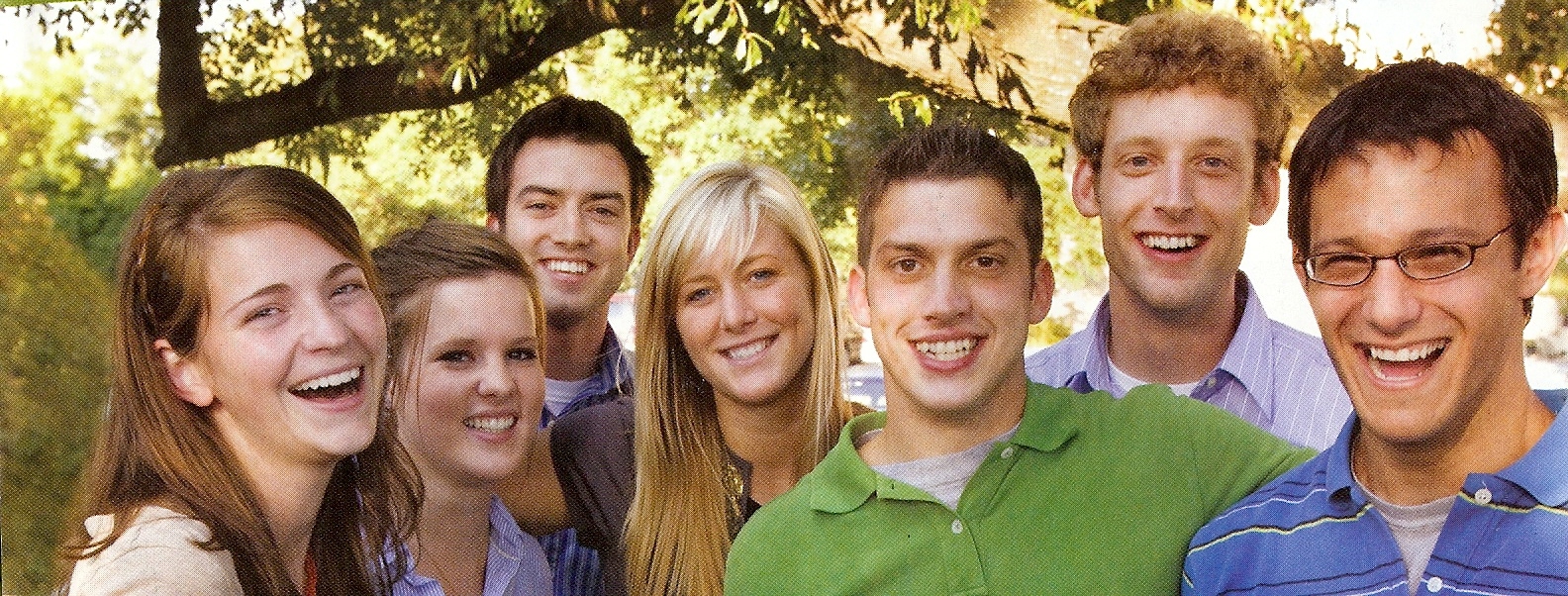 The Characteristics of Dating(Proverbs 2, 5-7)
Pursuing
Wooing
Time alone
Romance
Intimacy 
Physical 
    involvement
Fornication
Guilt
Breaking up
Getting hurt
Bondage (sexual)
Anger
Bitterness
Emotional scars
Damaged testimony
Damaged relationships
Marriage conflicts
Flirting – James 4:1-6
Defrauding – I Thessalonians 4:1-8
Sensuality = (Jude 19)
Words – Proverbs 2:16, 5:3
Look  (eyes) – Proverbs 6:25
Body language – Proverbs 7:10-12
Dress – Proverbs 7:10
Touching – I Corinthians 7:1-2
Kissing – Proverbs 7:13
Sexual immorality – I Corinthians 6:18-20
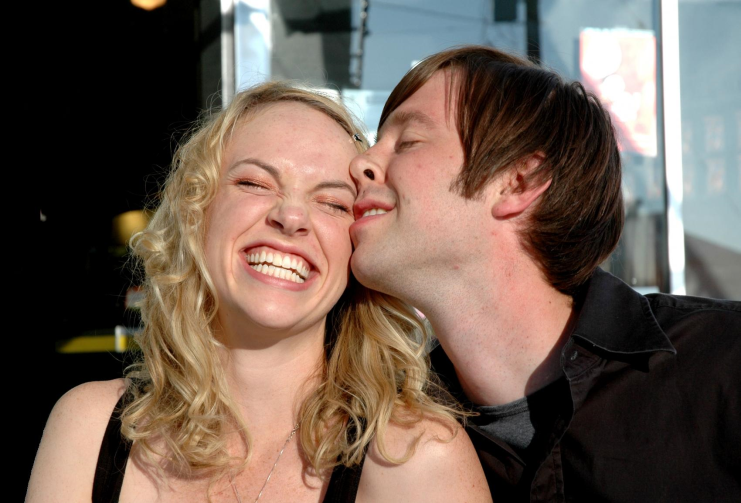 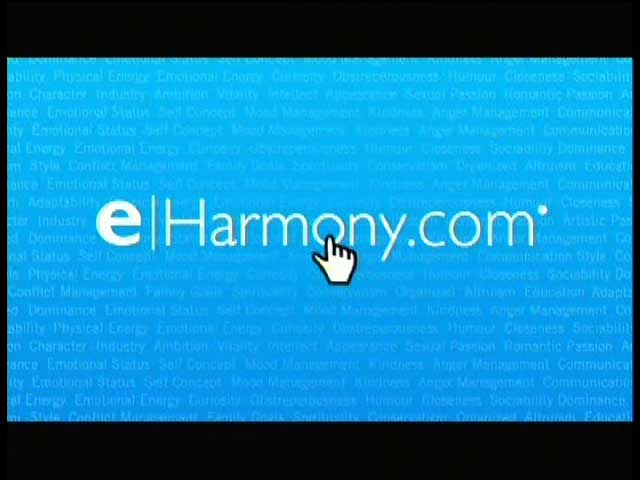 Dating distracts a young person from fully giving their heart to the Lord – Matthew 22:37-40
Courtship directs a young person into God’s perfect will for their lives – John 4:34, 5:30, 6:38
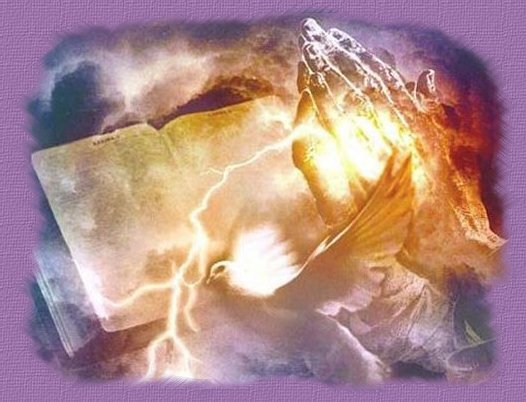 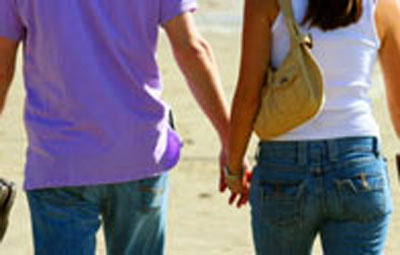 Preparation for Courtship
1. Must be old enough – I Corinthians 14:11
2. Must be mature enough – I Kings 2:2
3. Must be spiritually minded enough – Romans 8:6
4. Must be under authority  - I Peter 5:5
5. Must be financially stable enough to  provide for a family –     
“If any provide not for his own…he hath denied the faith and is worse than an infidel…Prepare thy work without, and make it fit for  thyself in the field; and afterwards build thine house.”
CONSEQUENCE OF LISTENING          TO CARNAL MUSIC
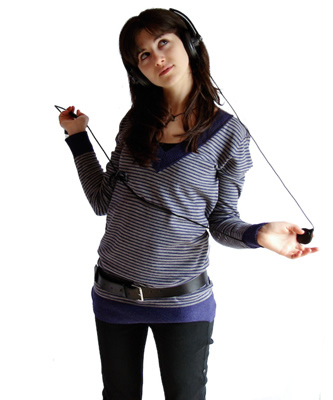 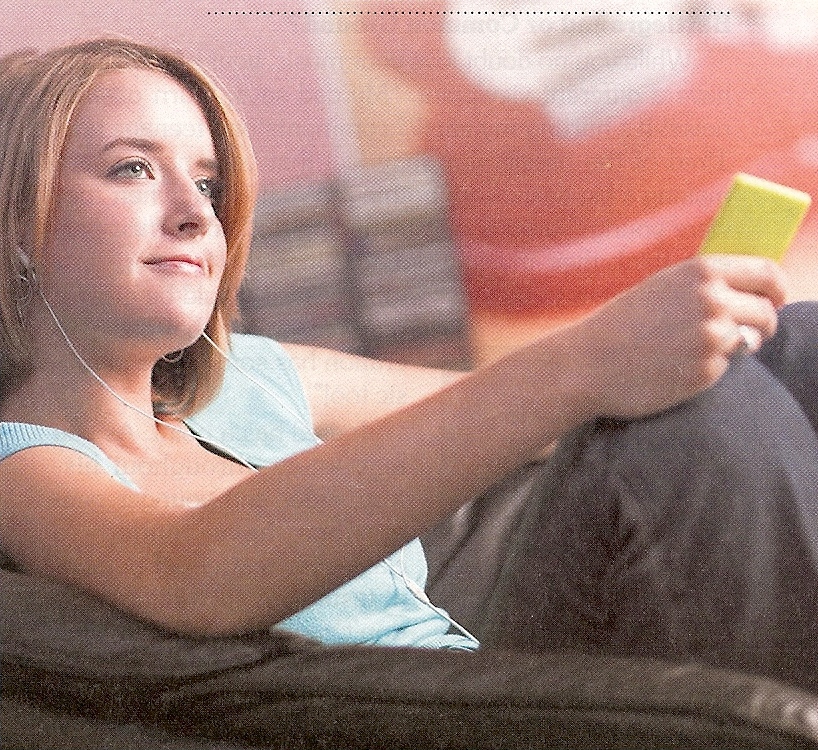 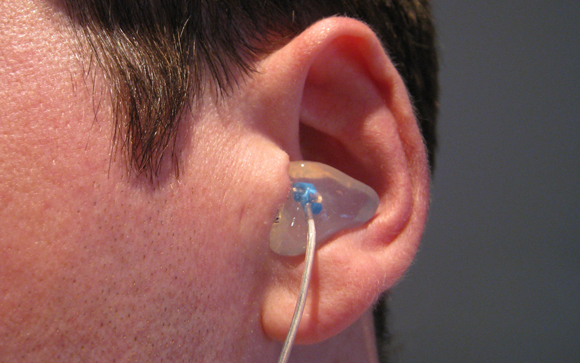 It does not glorify God – I Corinthians 10:31
Contains words that are contrary to that which is decent and scripturally right – Ephesians 4:22-29
The rhythm, background beat, breathy sliding pitches and syncopation appeal to your lower impulses and excite the flesh – Romans 13:14
Violates the principle of not mixing light with darkness – II Corinthians 6:14-7:1
It’s addictive – I Corinthians 6:12
Hardens your heart toward the things of the Lord – Hebrews 3:8
Produces rebellion and sensuality – James 3:15-17
Drugs / Alcohol
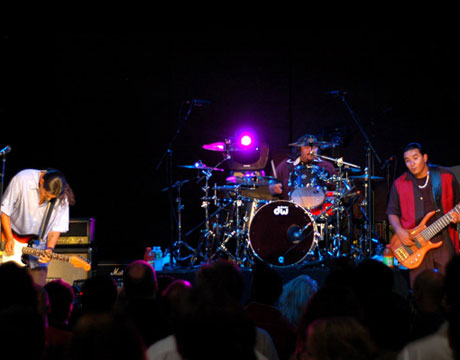 Rebellion
Rock Music
Immorality
Seven Enemies of the Soul
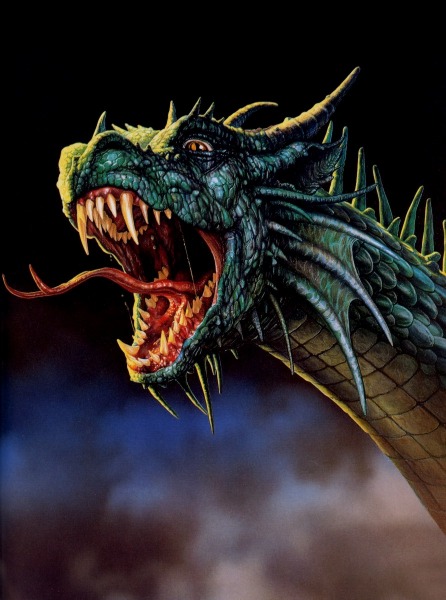 Sensual Material
Alcohol
Computer Games 
Carnal Music
Movies / DVD’s
Friends
Dating